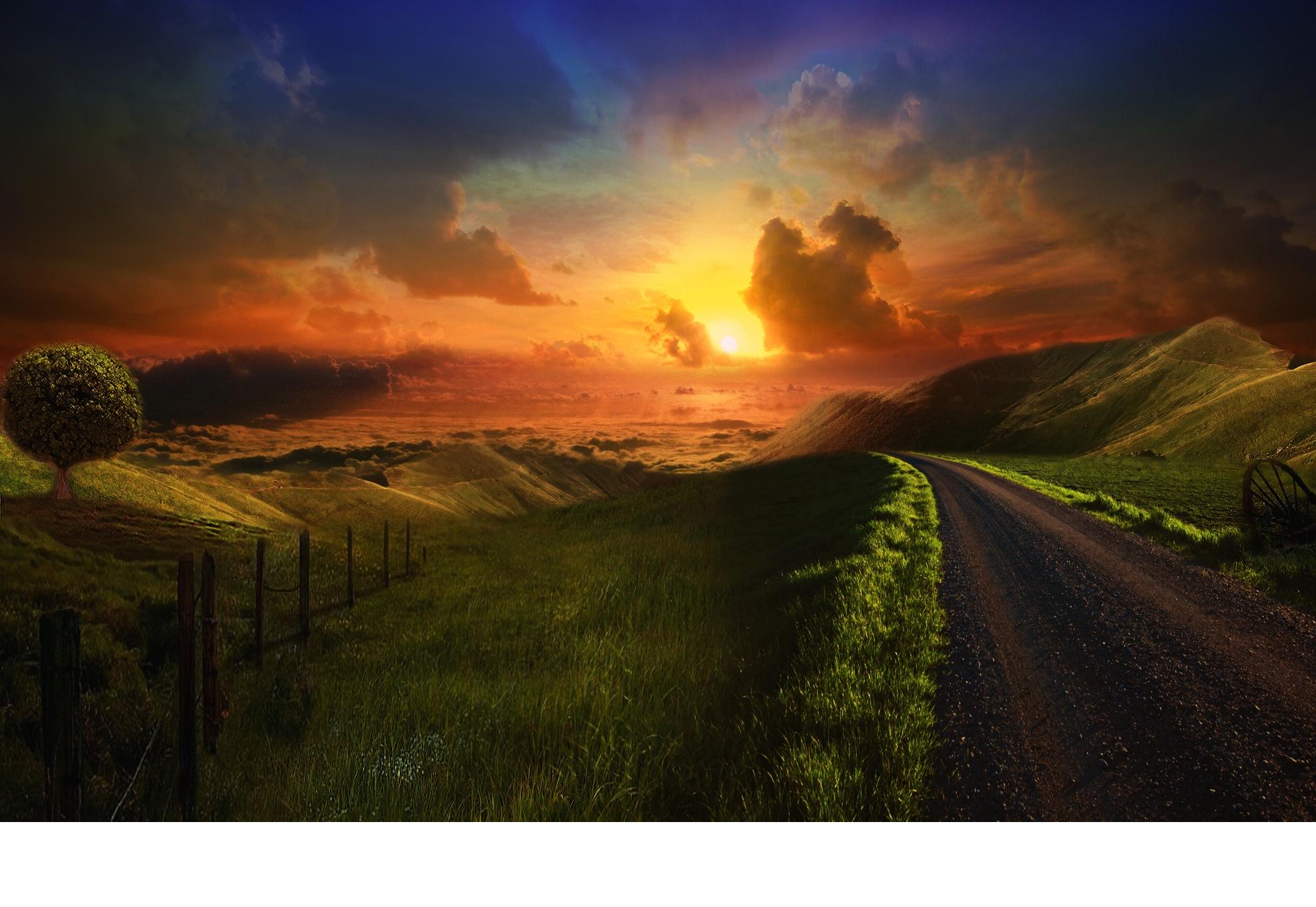 你是我的主，引導我行義路，高山或深坑攏有袮在保護。
萬人中只有，你疼我又識我，永遠不變的應許，
是我一生的祝福。
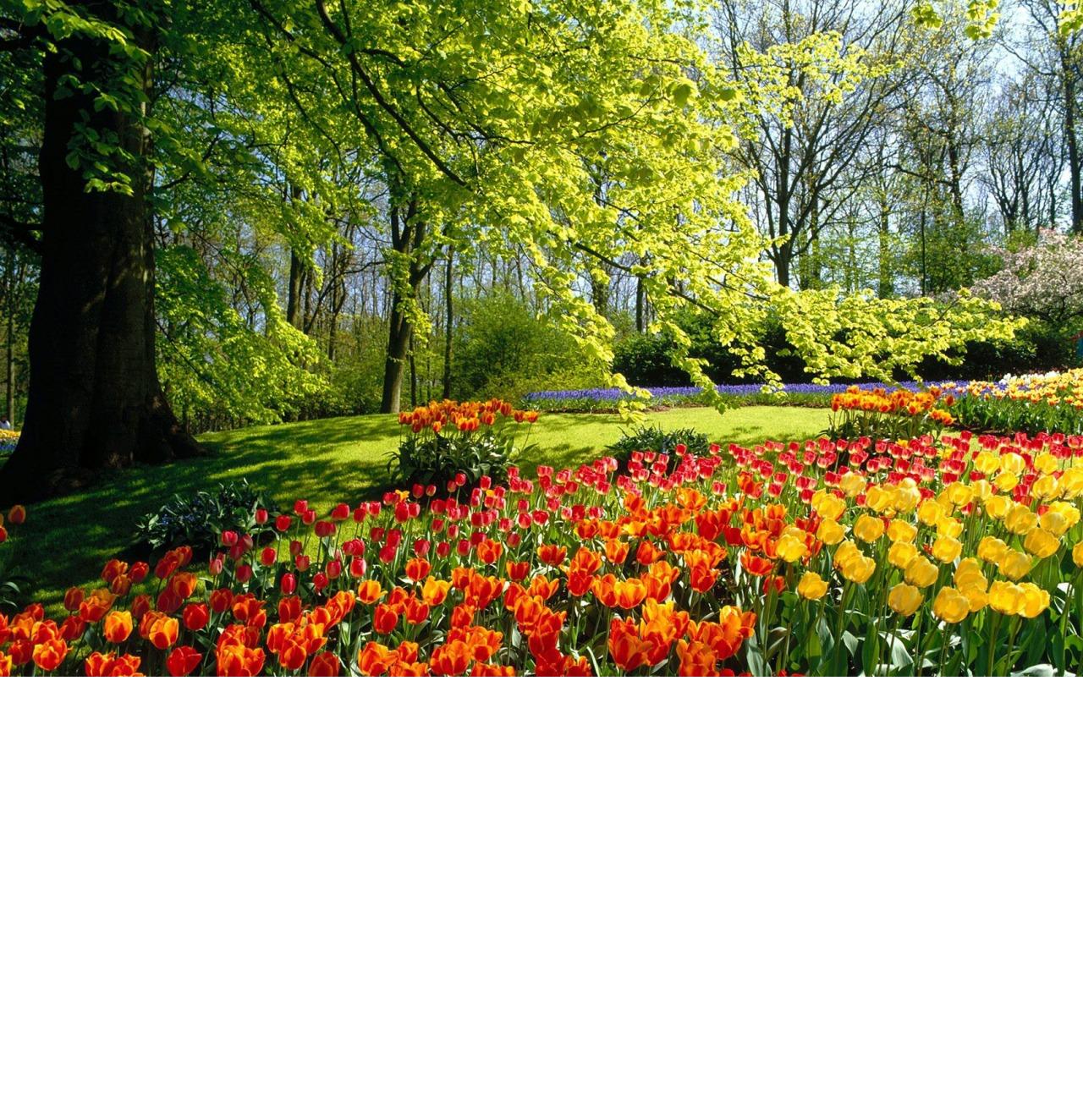 一步又一步，可走恩典之路，
你疼的手，要把ka我牽勞勞。
一步又一步，可走昐望的路，
你疼的手，要牽我行人生的路。
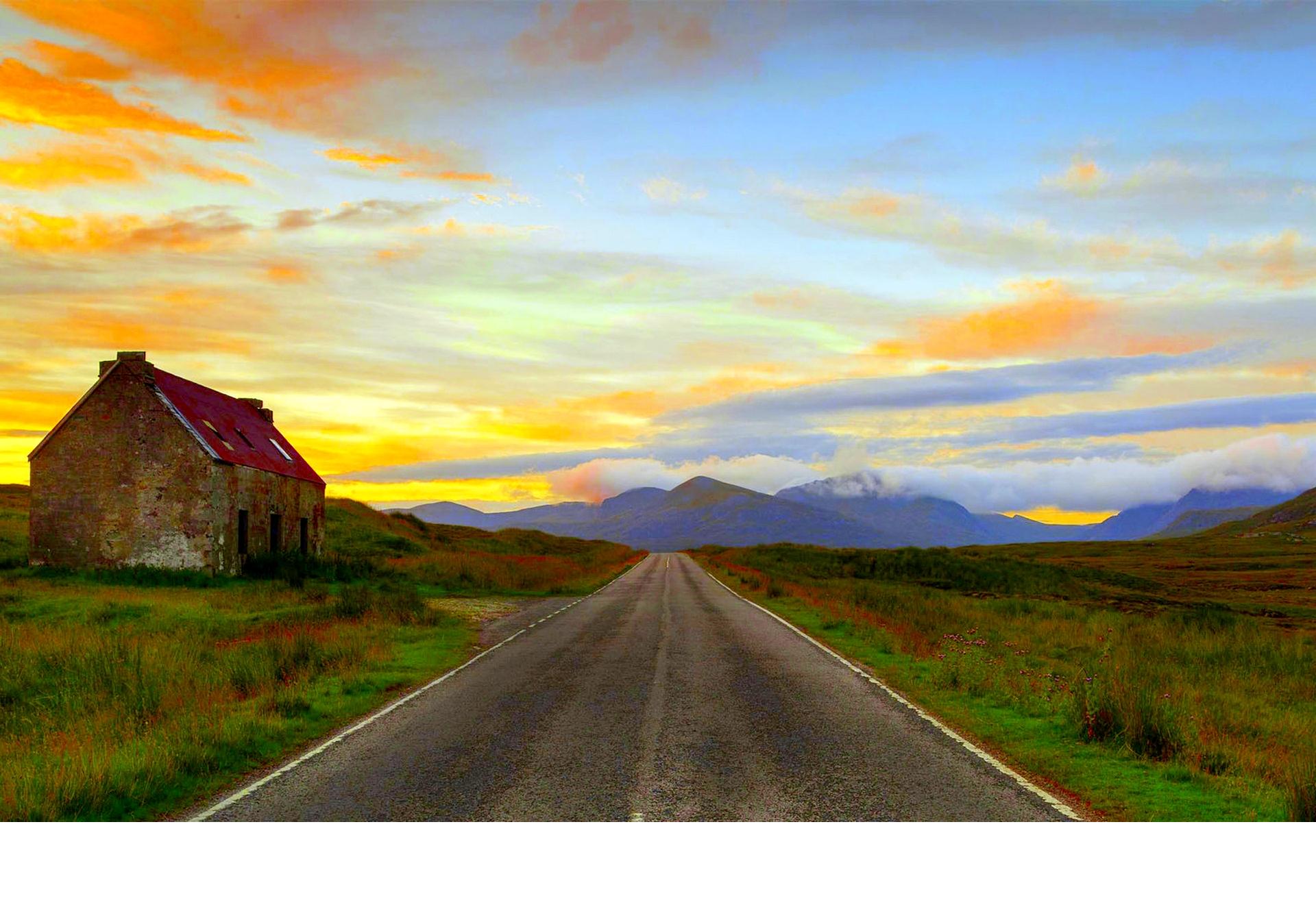 你是我的主，引導我行義路，高山或深坑攏有袮在保護。
萬人中只有，你疼我又識我，永遠不變的應許，
是我一生的祝福。
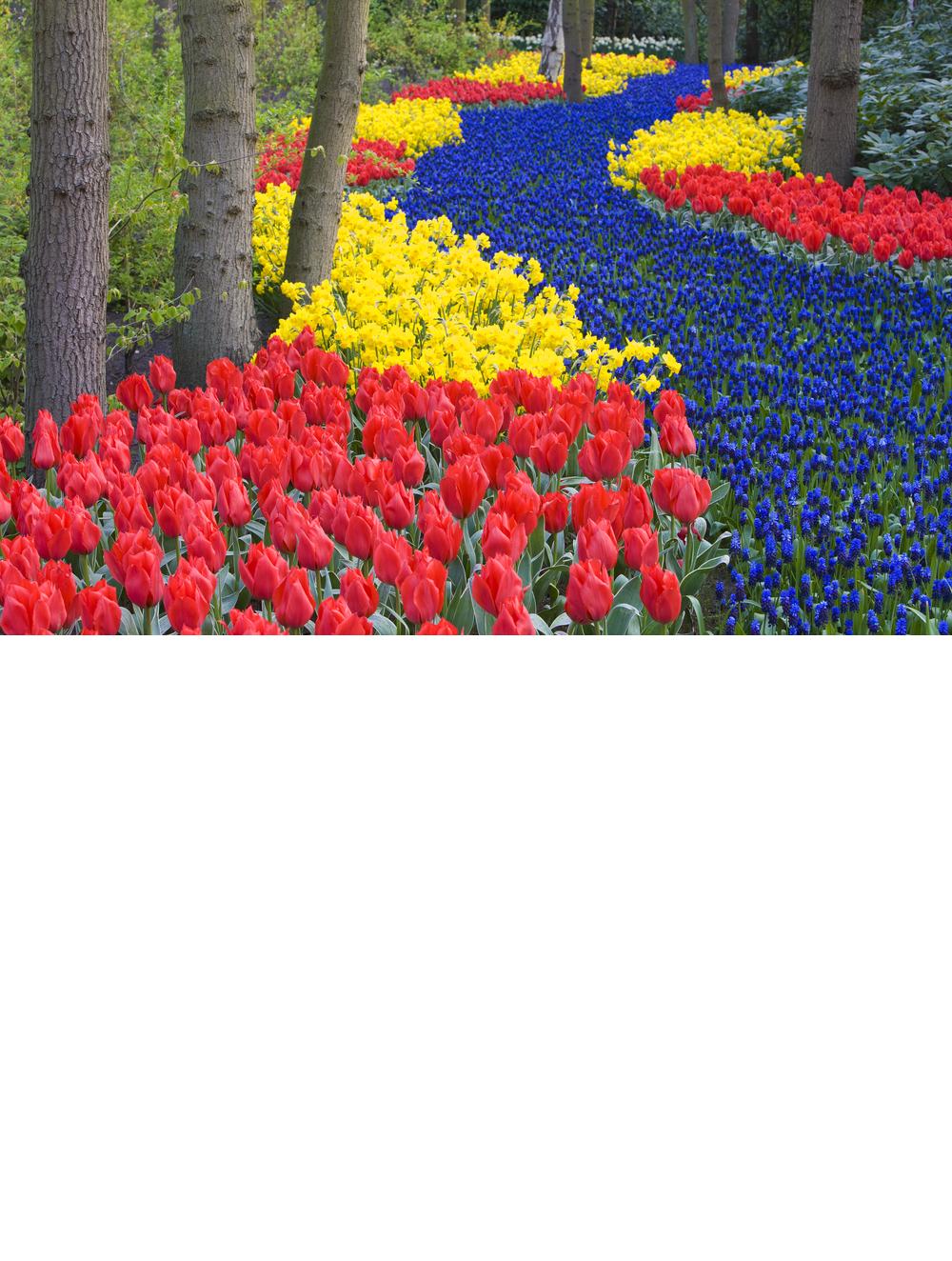 一步又一步，可走恩典之路，
你疼的手，要把ka我牽勞勞。
一步又一步，可走昐望的路，
你疼的手，要牽我行人生的路。
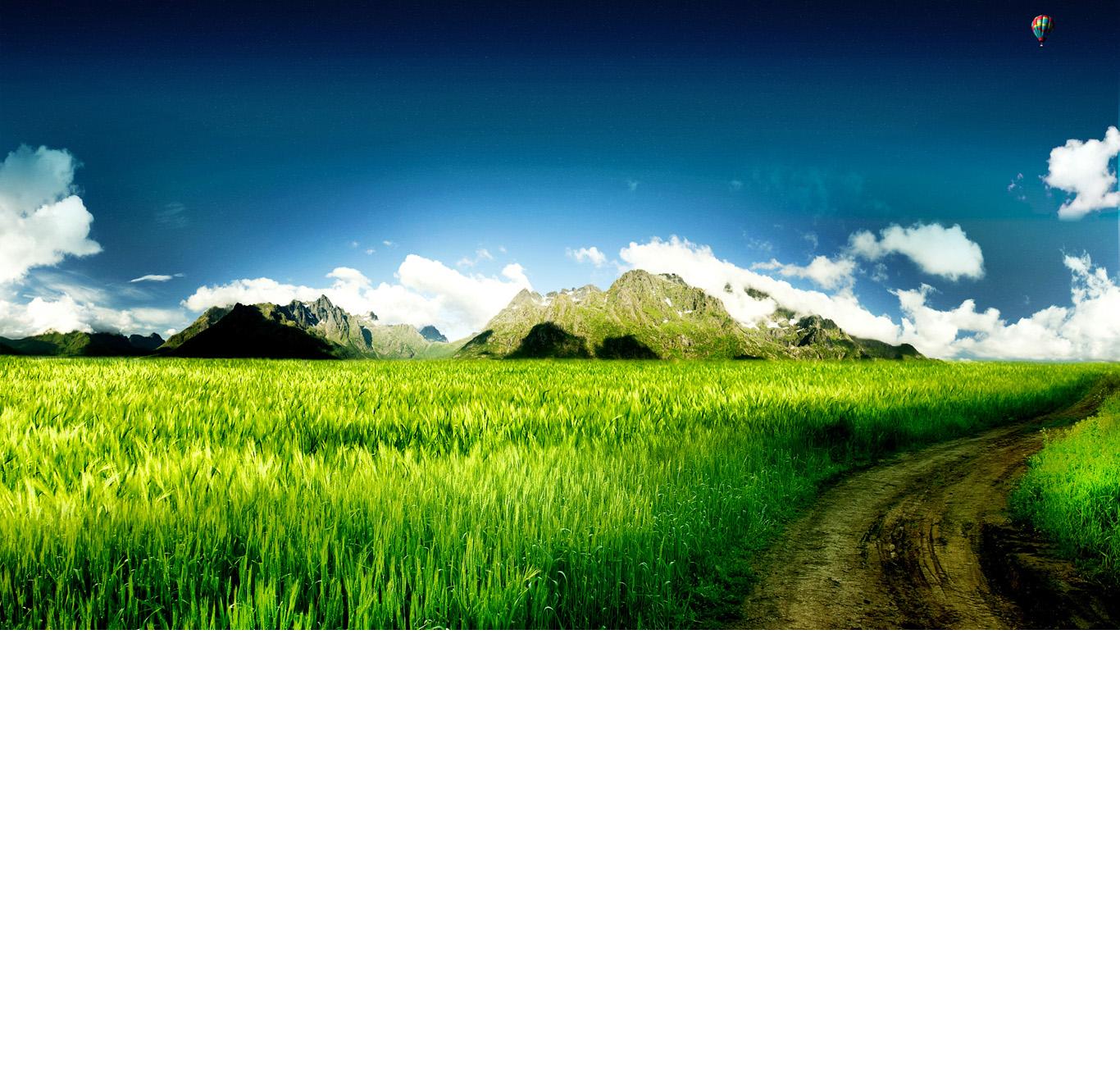 一步又一步，可走恩典之路，
你疼的手，要把ka我牽勞勞。
一步又一步，可走昐望的路，
你疼的手，要牽我行人生的路。